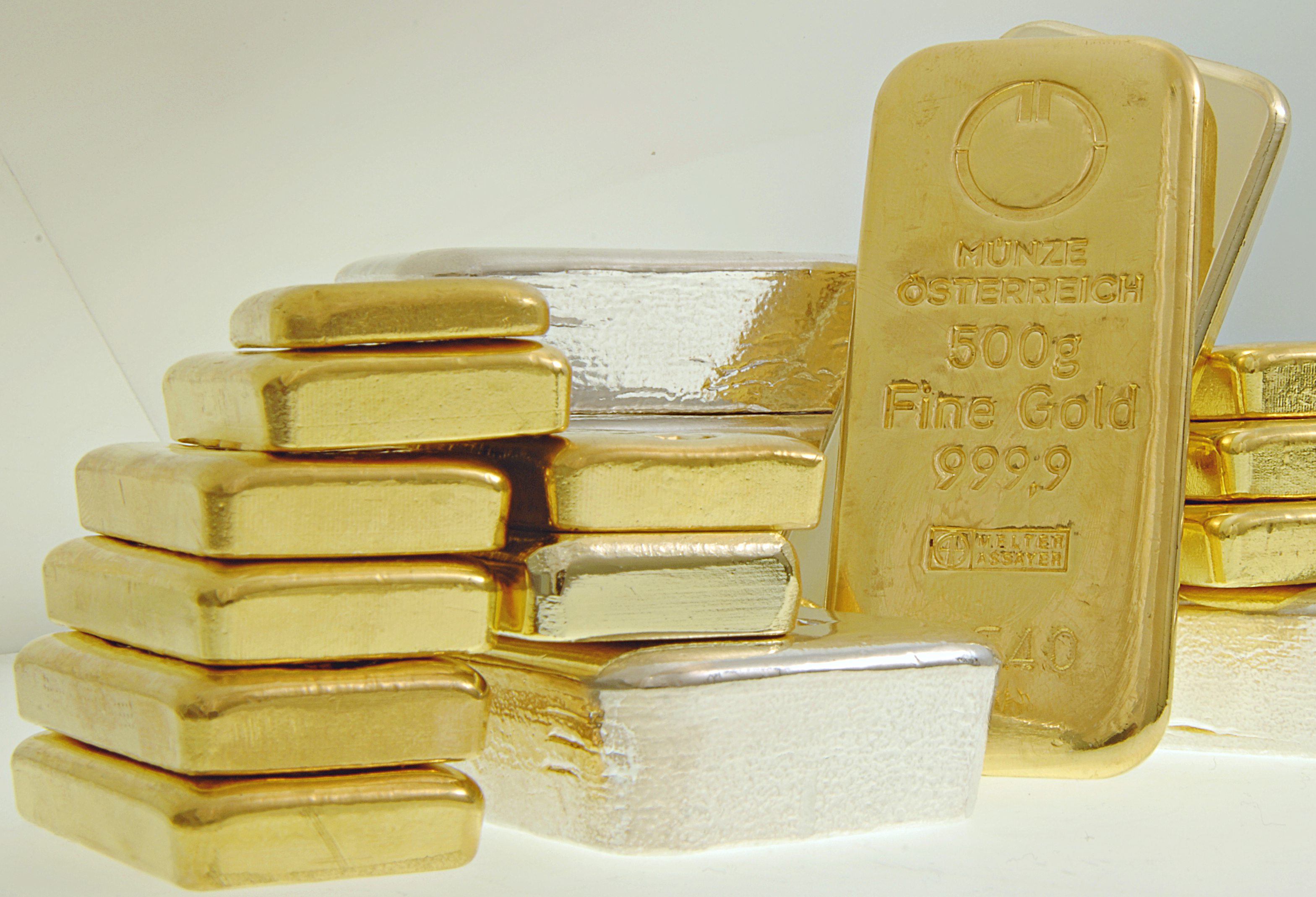 Photo: Gold&Co, Goldankauf Wien, Handel mit Edelmetallen
Eight Golden Rules
according to Ben Shneiderman
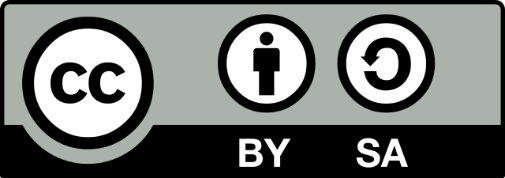 Albrecht Schmidt
1
[Speaker Notes: Gold&amp;Co, Goldankauf Wien, Handel mit Edelmetallen / CC BY-SA (https://creativecommons.org/licenses/by-sa/4.0)
https://commons.wikimedia.org/wiki/File:Goldundco-Anlagegoldbarren.jpg]
Learning Goals
Know the Golden Rules according to B. Sheiderman
Understand …
The meaning of the Golden Rules
How these Golden Rules help to improve the quality of user interfaces
Be able to … 
explain the Golden Rules and give examples 
discuss user interface designs with regard to these Golden Rules
Albrecht Schmidt
Eight Golden Rules
2
[Speaker Notes: Name the Eight Golden Rules?
Give an example for offering informative feedback.
In which contexts may offering feedback be problematic?
Where is easy reversal of action on principle not possible? 
How can consistency help with the learnability of systems?
Name three areas in the design of user interfaces where consistency should be realized?]
Principles for UI-Design
By by Ben Shneiderman et al.
Principle 1: Recognize User Diversity
Principle 2: Follow the Eight Golden Rules
Principle 3: Prevent Errors
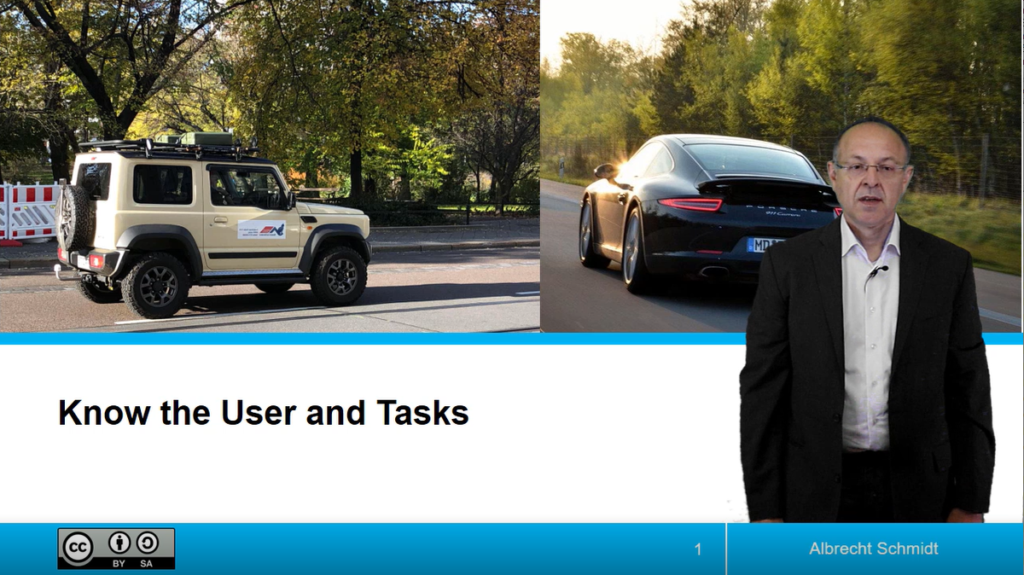 Albrecht Schmidt
Eight Golden Rules
3
Principles for UI-Design
By by Ben Shneiderman et al.
Principle 1: Recognize User Diversity
Principle 2: Follow the Eight Golden Rules
Principle 3: Prevent Errors
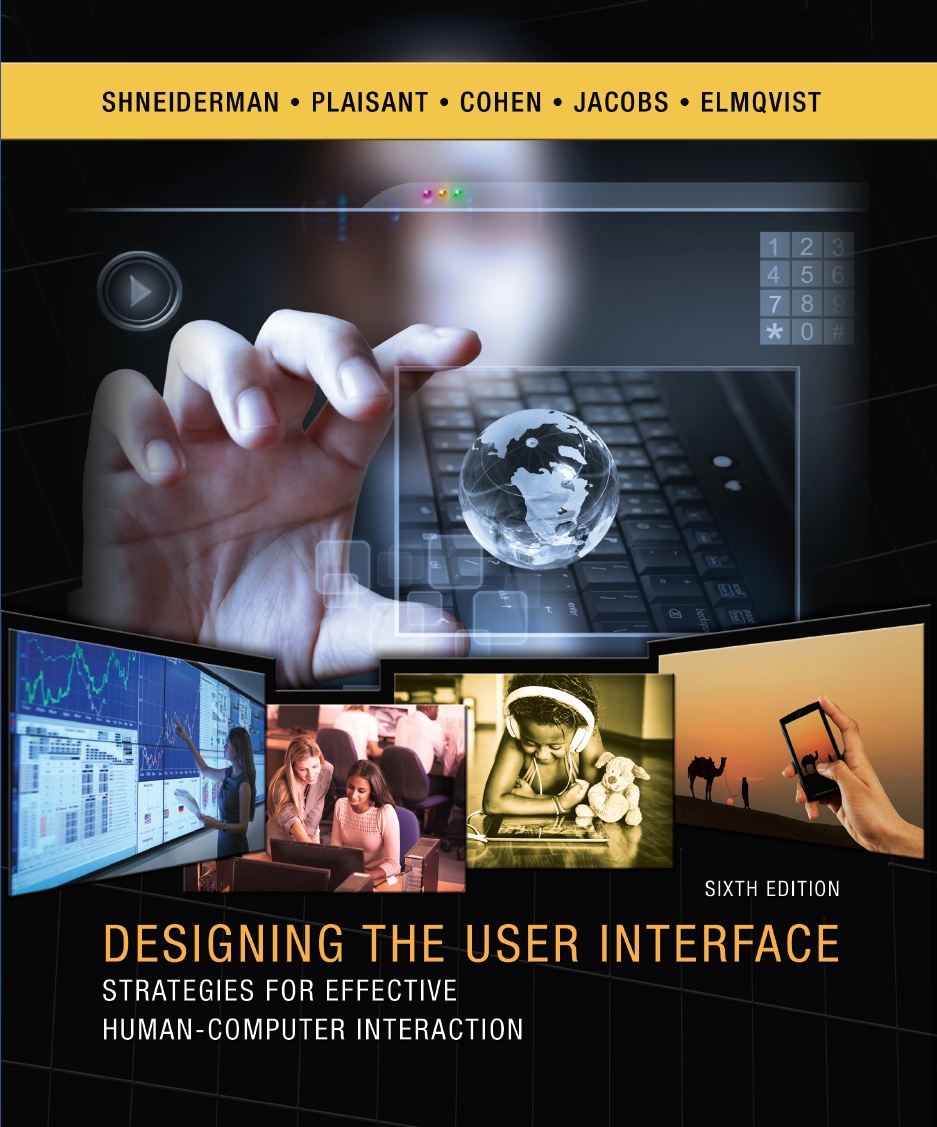 Shneiderman, B., Plaisant, C., Cohen, M., Jacobs, S., Elmqvist, N., & Diakopoulos, N. (2016). Designing the user interface: strategies for effective human-computer interaction. Pearson. http://www.cs.umd.edu/hcil/DTUI6/
Albrecht Schmidt
Eight Golden Rules
4
Follow the 8 Golden Rules*
[*we list 9 here, there are different versions]
Strive for consistency
Seek universal usability
Offer informative feedback
Design dialogues to yield closure
Prevent Errors
Permit easy reversal of actions
Keep users in control
Reduce short-term memory load
  Enable frequent users to use shortcuts (was 2.)
https://www.cs.umd.edu/~ben/goldenrules.html
Shneiderman, B., Plaisant, C., Cohen, M., Jacobs, S., Elmqvist, N., & Diakopoulos, N. (2016). Designing the user interface: strategies for effective human-computer interaction. Pearson. http://www.cs.umd.edu/hcil/DTUI6/
Albrecht Schmidt
Eight Golden Rules
5
Strive for consistency
“Consistent sequences of actions should be required in similar situations;
identical terminology should be used in prompts, menus, and help screens; 
and consistent color, layout, capitalization, fonts, and so on, should be employed throughout. 
Exceptions, such as required confirmation of the delete command or no echoing of passwords, should be comprehensible and limited in number”
https://www.cs.umd.edu/~ben/goldenrules.html
Shneiderman, B., Plaisant, C., Cohen, M., Jacobs, S., Elmqvist, N., & Diakopoulos, N. (2016). Designing the user interface: strategies for effective human-computer interaction. Pearson. http://www.cs.umd.edu/hcil/DTUI6/
Albrecht Schmidt
Eight Golden Rules
6
Strive for consistency
Example: Consistency across applications
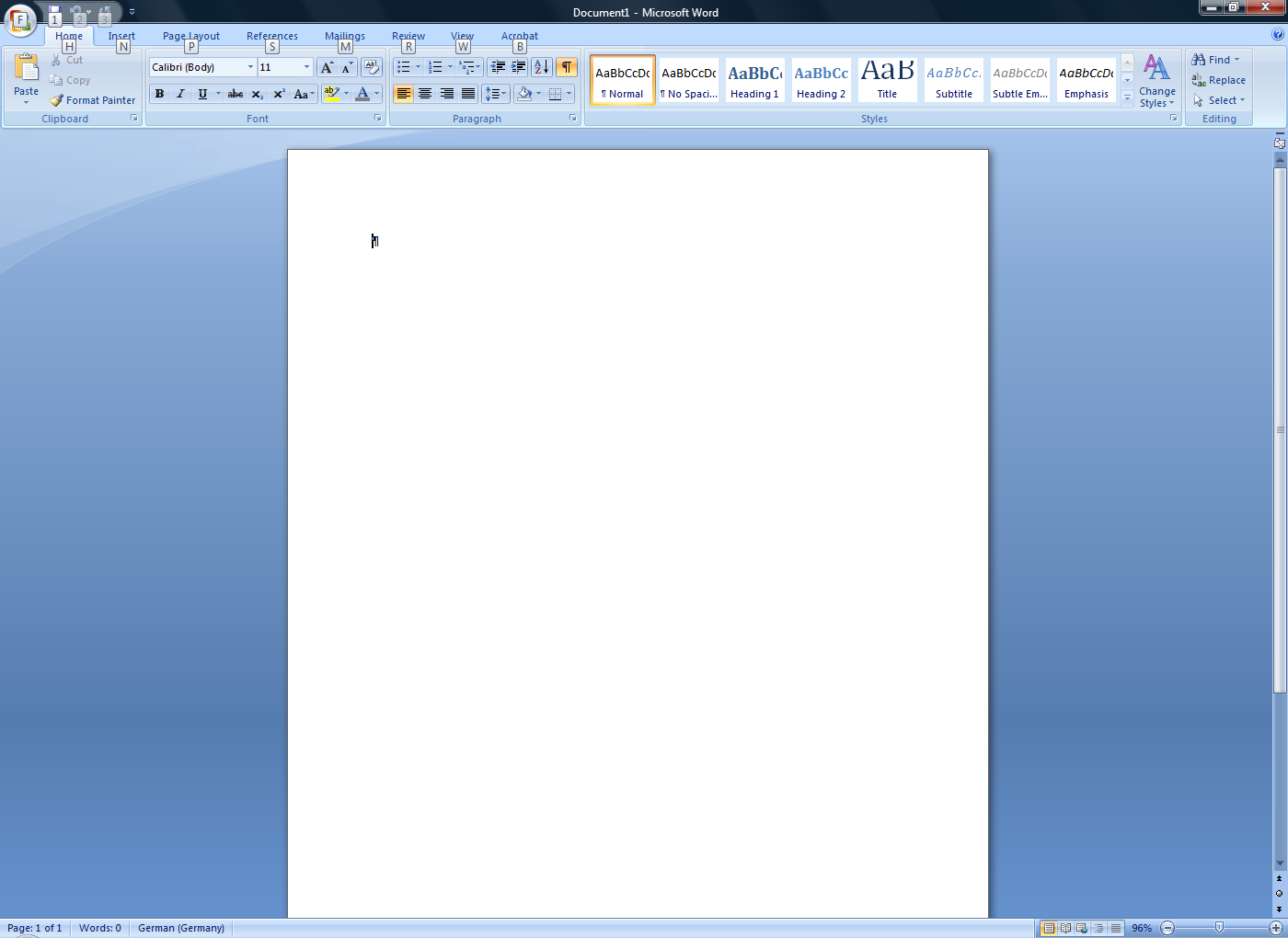 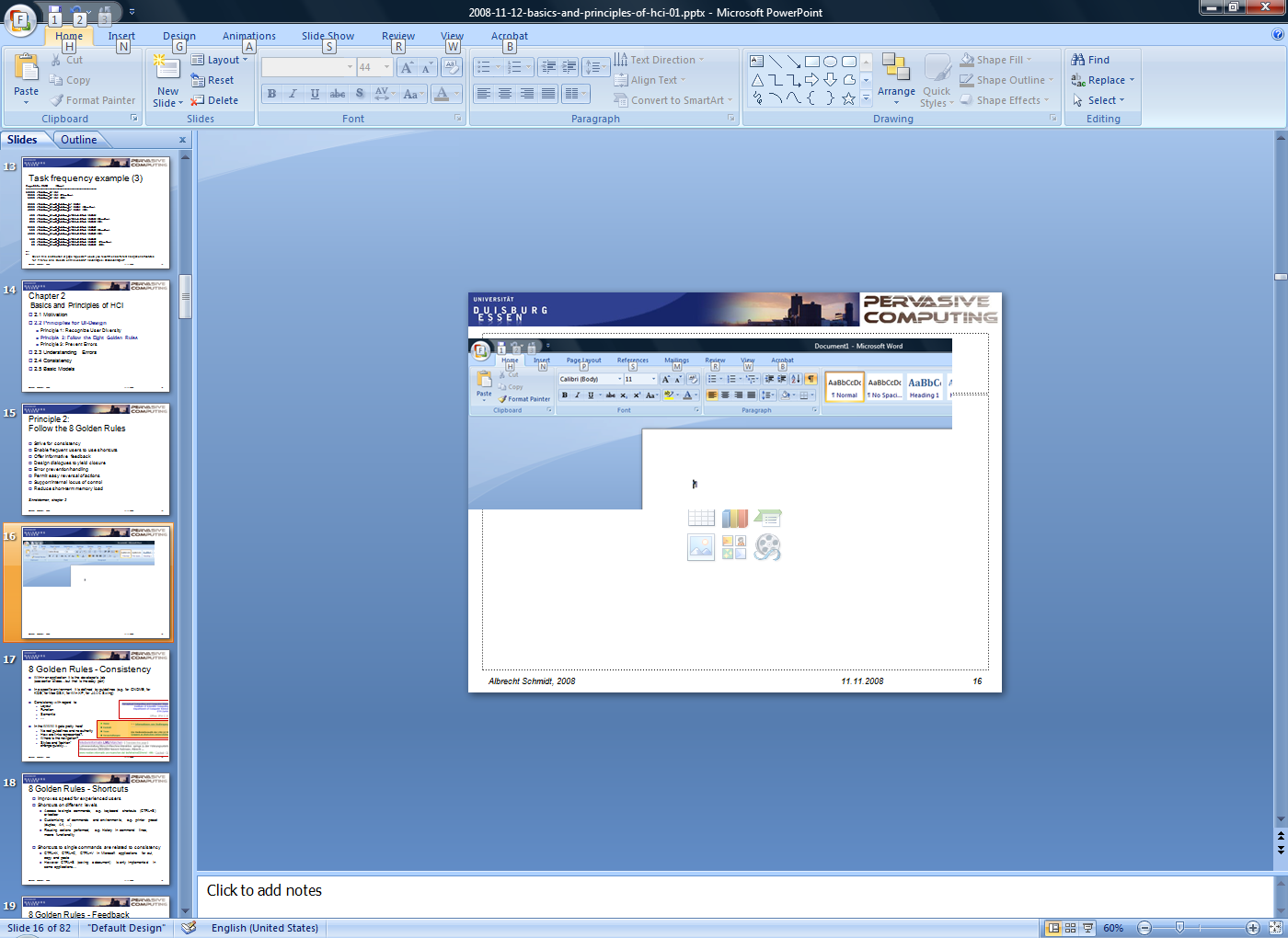 Albrecht Schmidt
Eight Golden Rules
7
[Speaker Notes: Consistency across applications (office)]
Strive for consistency
Example: Inconsistent Semantics
Albrecht Schmidt
Eight Golden Rules
8
[Speaker Notes: Consistency across applications (office)]
Inconsistencies
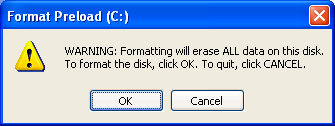 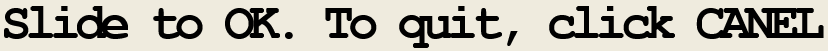 Always strive for consistency?
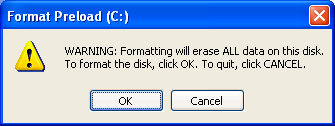 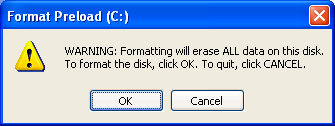 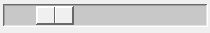 Dragging file operations?
folder on same disk vs. folder on different disk
file to trash can vs. disk to trash can
Fitts’ Law suggests bigger buttons for more often used operations
Inconsistency across platforms, e.g.
MacOS vs. Windows
Websites on different platforms
Mobile device vs. TV vs. PC
Inconsistency could be used for getting attention
Mock-up example
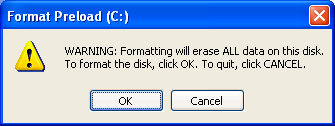 Albrecht Schmidt
Eight Golden Rules
9
Seek universal usability
… see Principle 1
“Recognize the needs of diverse users and design for plasticity, facilitating transformation of content. 
Novice to expert differences, 
age ranges, disabilities, international variations, 
technological diversity 
[…] spectrum of requirements that guides design.”
https://www.cs.umd.edu/~ben/goldenrules.html
Shneiderman, B., Plaisant, C., Cohen, M., Jacobs, S., Elmqvist, N., & Diakopoulos, N. (2016). Designing the user interface: strategies for effective human-computer interaction. Pearson. http://www.cs.umd.edu/hcil/DTUI6/
Albrecht Schmidt
Eight Golden Rules
10
[Speaker Notes: Adding features for novices, such as explanations, and features for experts, such as shortcuts and faster pacing, enriches the interface design and improves perceived quality.]
Offer informative feedback
“For every user action, there should be an interface feedback. 
For frequent and minor actions, the response can be modest, whereas 
for infrequent and major actions,the response should be more substantial.”
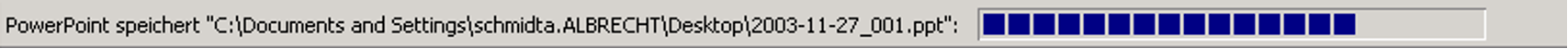 https://www.cs.umd.edu/~ben/goldenrules.html
Shneiderman, B., Plaisant, C., Cohen, M., Jacobs, S., Elmqvist, N., & Diakopoulos, N. (2016). Designing the user interface: strategies for effective human-computer interaction. Pearson. http://www.cs.umd.edu/hcil/DTUI6/
Albrecht Schmidt
Eight Golden Rules
11
Offer informative feedback
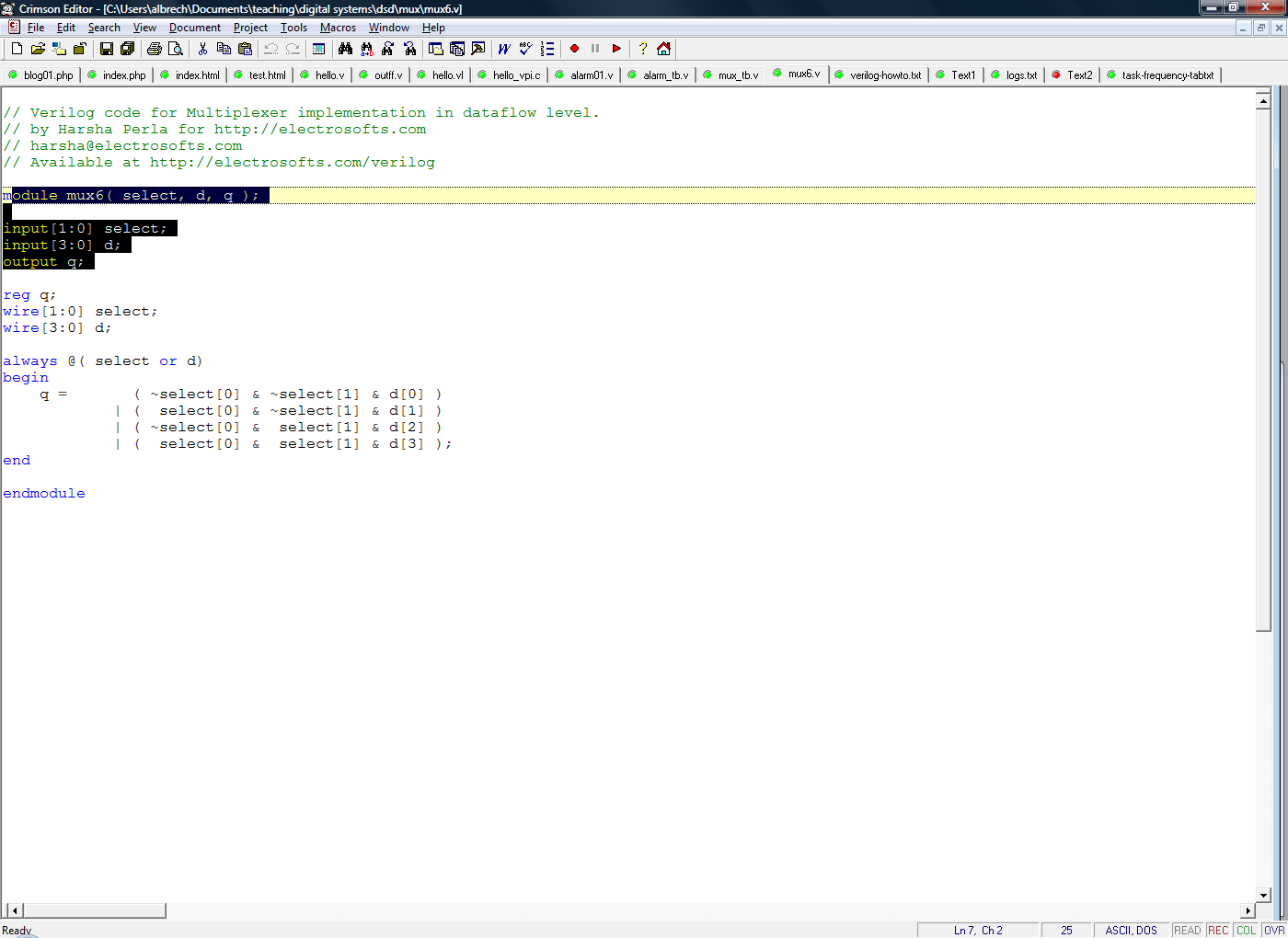 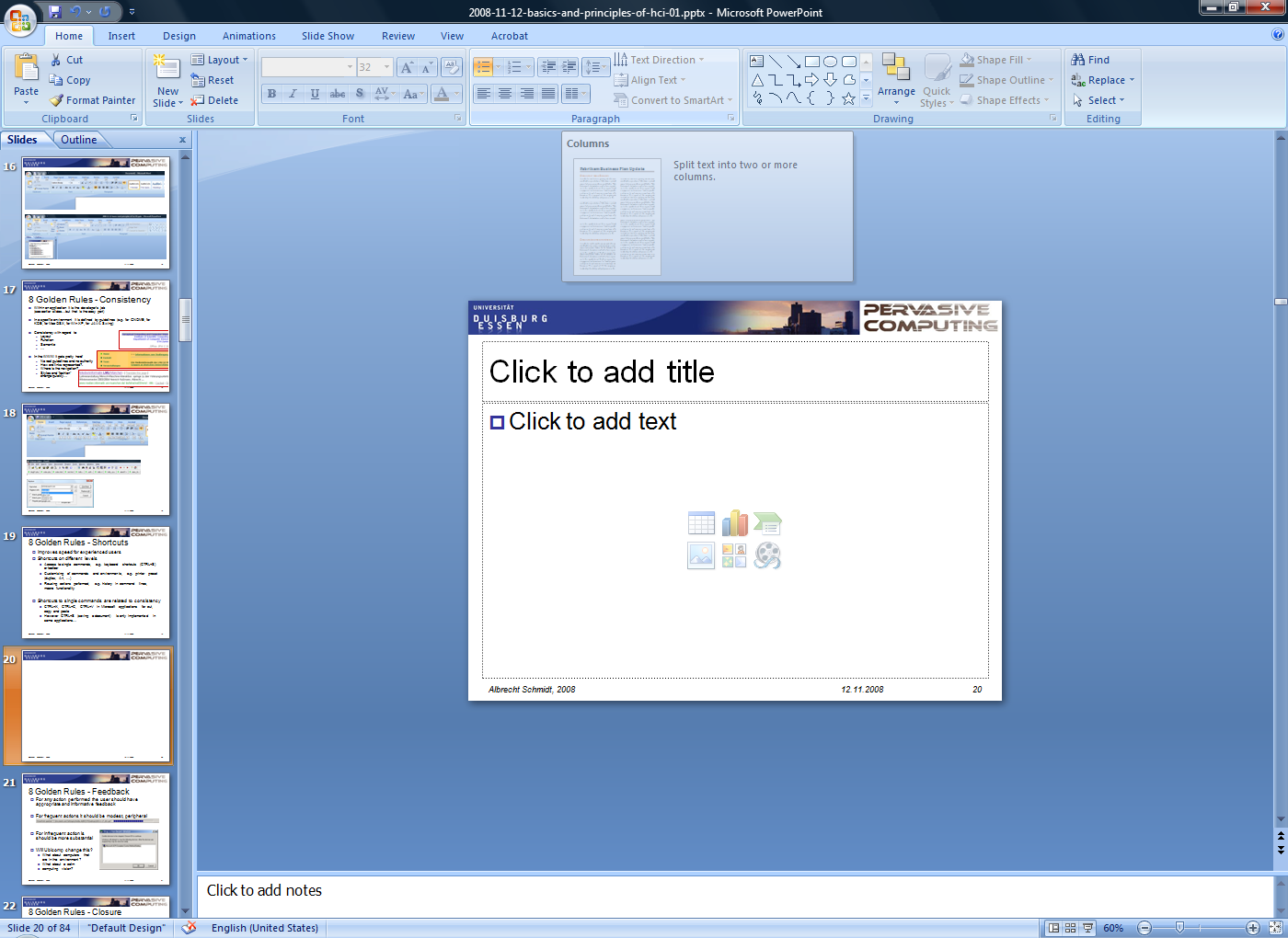 Albrecht Schmidt
Eight Golden Rules
12
Offer informative feedback
Will ubiquitous computing change this?
Feedback vs. Calm Computing
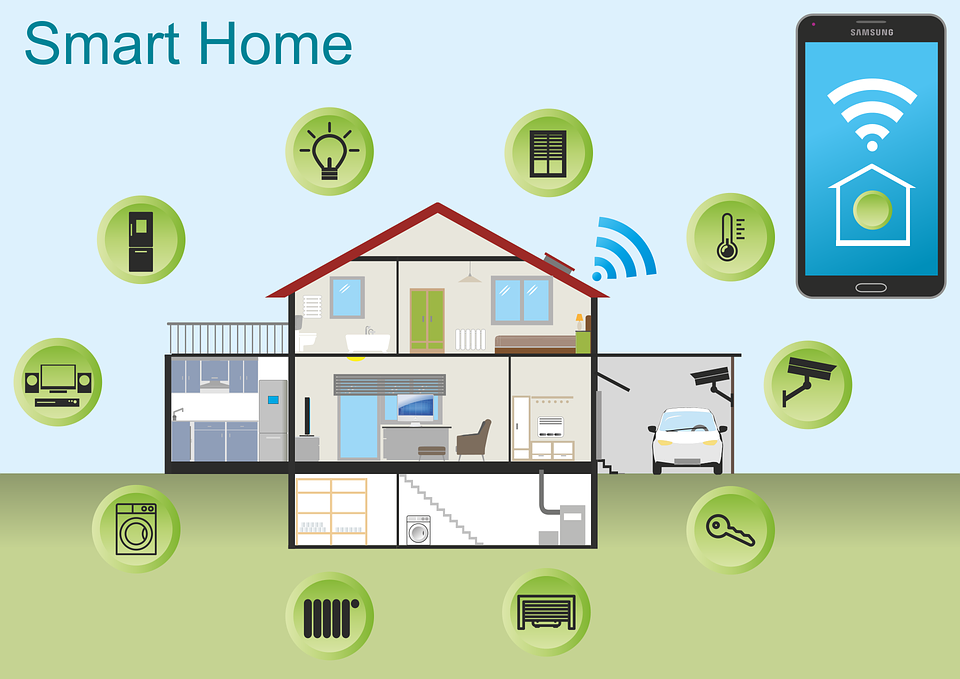 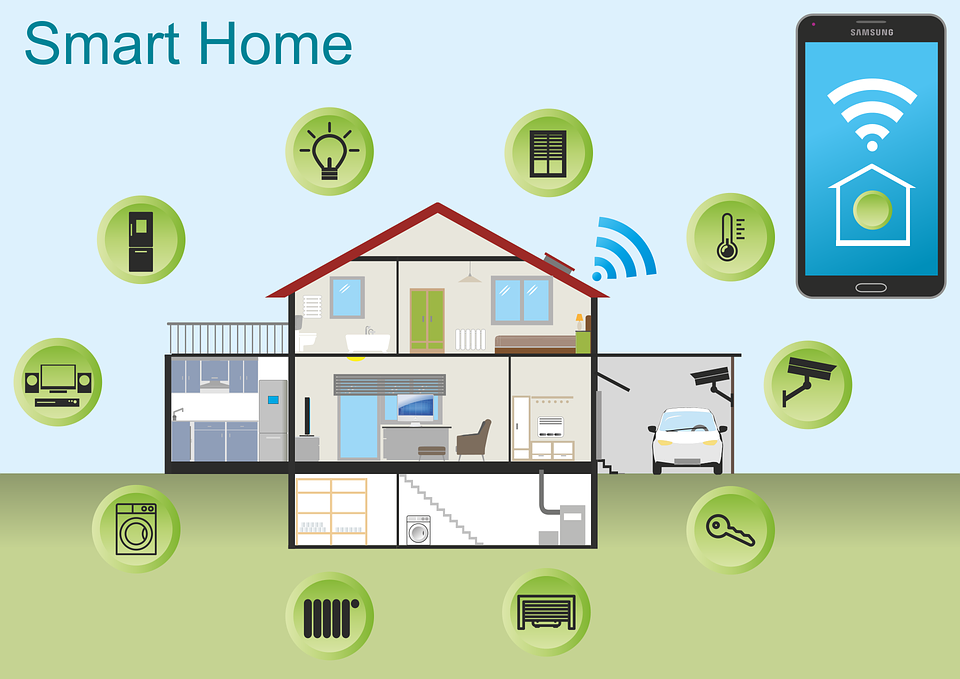 Albrecht Schmidt
Eight Golden Rules
13
[Speaker Notes: https://cdn.pixabay.com/photo/2017/01/24/18/02/smart-home-2005993_960_720.png
https://pixabay.com/de/illustrations/smart-home-haus-technik-multimedia-2005993/]
Design dialogues to yield closure
“Sequences of actions should be organized into groups with a beginning, middle, and end. 
Informative feedback at the completion of a group of actions gives users the satisfaction of accomplishment, a sense of relief […]
For example, e-commerce websites move users from selecting products to the checkout, ending with a clear confirmation page that completes the transaction.”
Important for actions that are not immediate and span over a longer time or multiple steps
https://www.cs.umd.edu/~ben/goldenrules.html
Shneiderman, B., Plaisant, C., Cohen, M., Jacobs, S., Elmqvist, N., & Diakopoulos, N. (2016). Designing the user interface: strategies for effective human-computer interaction. Pearson. http://www.cs.umd.edu/hcil/DTUI6/
Albrecht Schmidt
Eight Golden Rules
14
Prevent Errors
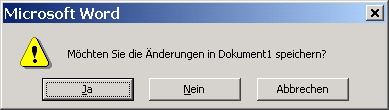 As much as possible, design the interface so that users cannot make serious errors […]
If users make an error, the interface should offer simple, constructive, and specific instructions for recovery“
Detecting errors
Different options how to handle it:
Involve the user with dialogs (current practice)
Prevent the error or its consequences on system level (e.g. create backups/versions when a file is overwritten, keep all files that have been created by the user)
https://www.cs.umd.edu/~ben/goldenrules.html
Shneiderman, B., Plaisant, C., Cohen, M., Jacobs, S., Elmqvist, N., & Diakopoulos, N. (2016). Designing the user interface: strategies for effective human-computer interaction. Pearson. http://www.cs.umd.edu/hcil/DTUI6/
Albrecht Schmidt
Eight Golden Rules
15
[Speaker Notes: For example, users should not have to retype an entire name-address form if they enter an invalid zip code but rather should be guided to repair only the faulty part. 

Create UI that make it hard to make errors 
Menus instead of commands
Options instead of text fields
Detect errors or possible errors
This rule is related to “easy reversal of actions”
Make it hard for the user to make errors

Examples – Detecting errors
Leaving a editor without saving
Writing to a file that already exists]
Permit easy reversal of actions
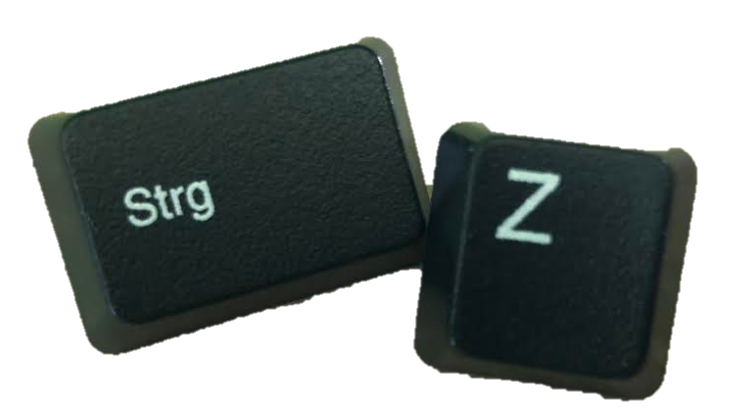 As much as possible, actions should be reversible. 
This feature relieves anxiety, since users know that errors can be undone, and encourages exploration […]
The units of reversibility may be a single action, a data-entry task, or a complete group of actions”
Providing UNDO functions 
Possibly with infinite depth
Over sessions
Not trivial (conceptually as well as technically)
write a text, copy it into the clipboard, undo the writing, the text is still in the clipboard…
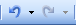 https://www.cs.umd.edu/~ben/goldenrules.html
Shneiderman, B., Plaisant, C., Cohen, M., Jacobs, S., Elmqvist, N., & Diakopoulos, N. (2016). Designing the user interface: strategies for effective human-computer interaction. Pearson. http://www.cs.umd.edu/hcil/DTUI6/
Albrecht Schmidt
Eight Golden Rules
16
[Speaker Notes: As a basic rule – all actions should be reversible
Providing UNDO functions (possibly with infinite depth)
Allow undo of groups of actions

Undo is not trivial if user is not going sequential
E.g. write a text, copy it into the clipboard, undo the writing         the text is still in the clipboard!

Reversal of action becomes a usage concept
Browser back-button is used for navigation (for the user a conceptual reversal of action)
Formatting of documents – e.g. “lets see how this look, … don’t like it, … go back to the old state”]
Permit easy reversal of actions
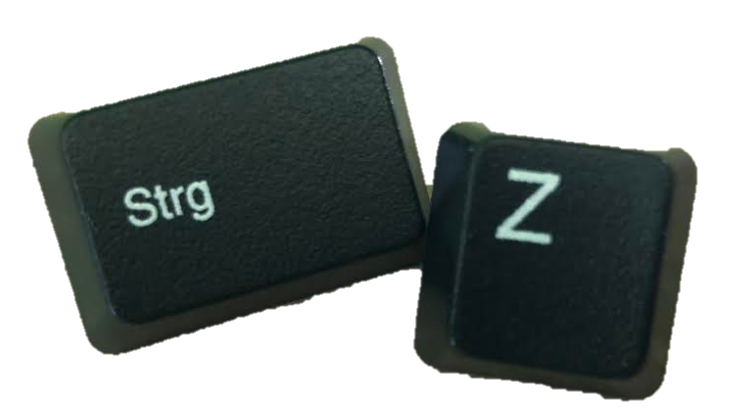 Discussion: Why is this not simple?
What is the cost? 
Memory? 
Complexity?
Why is UNDO sometimes not easy to implement and it may be even impossible?
https://www.cs.umd.edu/~ben/goldenrules.html
Shneiderman, B., Plaisant, C., Cohen, M., Jacobs, S., Elmqvist, N., & Diakopoulos, N. (2016). Designing the user interface: strategies for effective human-computer interaction. Pearson. http://www.cs.umd.edu/hcil/DTUI6/
Albrecht Schmidt
Eight Golden Rules
17
[Speaker Notes: As a basic rule – all actions should be reversible
Providing UNDO functions (possibly with infinite depth)
Allow undo of groups of actions

Undo is not trivial if user is not going sequential
E.g. write a text, copy it into the clipboard, undo the writing         the text is still in the clipboard!

Reversal of action becomes a usage concept
Browser back-button is used for navigation (for the user a conceptual reversal of action)
Formatting of documents – e.g. “lets see how this look, … don’t like it, … go back to the old state”]
Permit easy reversal of actions
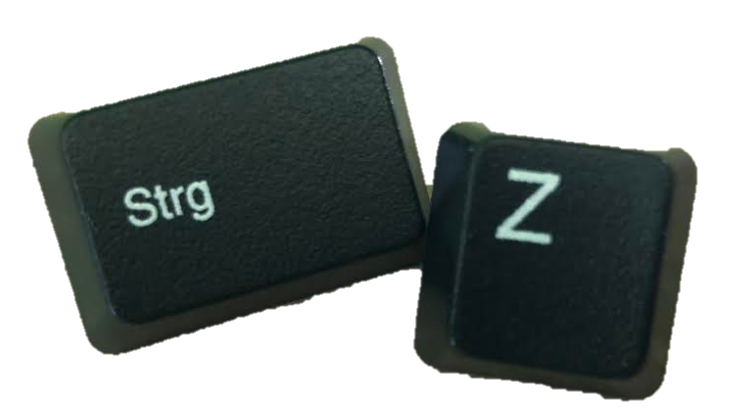 In Ubiquitous Computing?
As a basic rule – all actions should be reversible
When is this not possible?
Communication applications (e.g. email)
Smart environments
Machines
Cars
In certain settings processes and basic physical laws prevent reversal of actions. Here an interaction layer (buffering user interaction) may be possible – but not always (e.g. breaks, emergency stop)
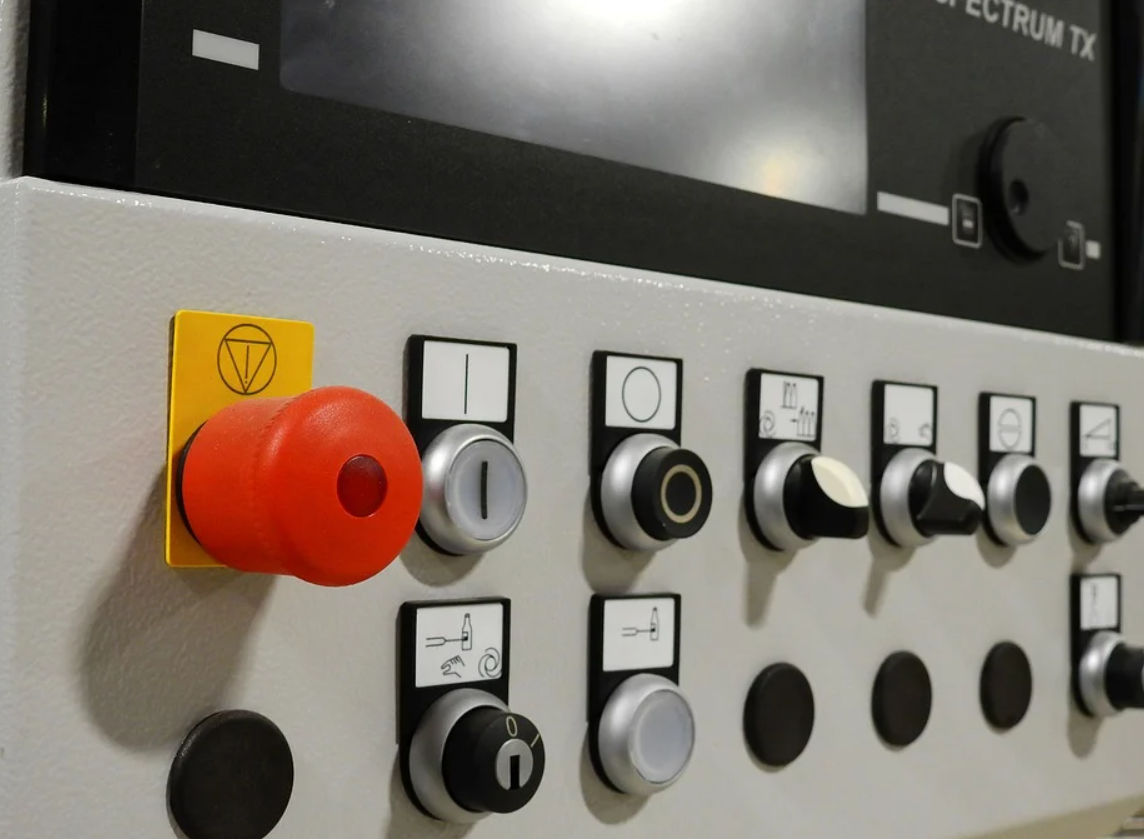 Albrecht Schmidt
Eight Golden Rules
18
[Speaker Notes: https://cdn.pixabay.com/photo/2017/03/15/20/29/technology-2147367_960_720.jpg

As a basic rule – all actions should be reversible
Providing UNDO functions (possibly with infinite depth)
Allow undo of groups of actions

Undo is not trivial if user is not going sequential
E.g. write a text, copy it into the clipboard, undo the writing         the text is still in the clipboard!

Reversal of action becomes a usage concept
Browser back-button is used for navigation (for the user a conceptual reversal of action)
Formatting of documents – e.g. “lets see how this look, … don’t like it, … go back to the old state”]
Keep users in control
“Experienced users strongly desire the sense that they are in charge of the interface and that the interface responds to their actions. 
They don’t want surprises or changes in familiar behavior”
Avoid non-causality
The system should be predictable
Current developments (AI, Ubicomp) are in contrast:
Intelligent agents
Smart environments
https://www.cs.umd.edu/~ben/goldenrules.html
Shneiderman, B., Plaisant, C., Cohen, M., Jacobs, S., Elmqvist, N., & Diakopoulos, N. (2016). Designing the user interface: strategies for effective human-computer interaction. Pearson. http://www.cs.umd.edu/hcil/DTUI6/
Albrecht Schmidt
Eight Golden Rules
19
Or just feeling in control
Keep users in control
People have to complete tasks under noisy conditions
Group A can switch off the noise (remark: if the switch is used, the study results cannot be used)
Group B has no influence over the noise

What happens?
Urban Stress: Experiments on Noise and Social Stressors. DC Glass, JE Singer - 1972 - Academic Press
Albrecht Schmidt
Eight Golden Rules
20
Or just feeling in control
Keep users in control
People have to complete tasks under noisy conditions
Group A can switch off the noise (remark: if the switch is used, the study results cannot be used)
Group B has no influence over the noise

What happens?
Group A performed significantly better than the group B 
Feeling in control helps
Urban Stress: Experiments on Noise and Social Stressors. DC Glass, JE Singer - 1972 - Academic Press
Albrecht Schmidt
Eight Golden Rules
21
Reduce short-term memory load
“Humans’ limited capacity for information processing in short-term memory requires that designers avoid interfacesin which users must remember information from one display and then use that information on another display.”
“rule of thumb is that people can remember ‘seven plus or minus two chunks’ of information”
The system should remember, not the user
Make information that is required visible 
Recognition is easier than recall, use memory aids (visual or audio)
https://www.cs.umd.edu/~ben/goldenrules.html
Shneiderman, B., Plaisant, C., Cohen, M., Jacobs, S., Elmqvist, N., & Diakopoulos, N. (2016). Designing the user interface: strategies for effective human-computer interaction. Pearson. http://www.cs.umd.edu/hcil/DTUI6/
Albrecht Schmidt
Eight Golden Rules
22
[Speaker Notes: Examples that create problems
Multi-page forms where the user has to know at form N what she filled in in form N-1
Abbreviations introduced in one step and used in the following (e.g. user selects a destination – as the name of a city – and the system does the following steps by showing the airport code)]
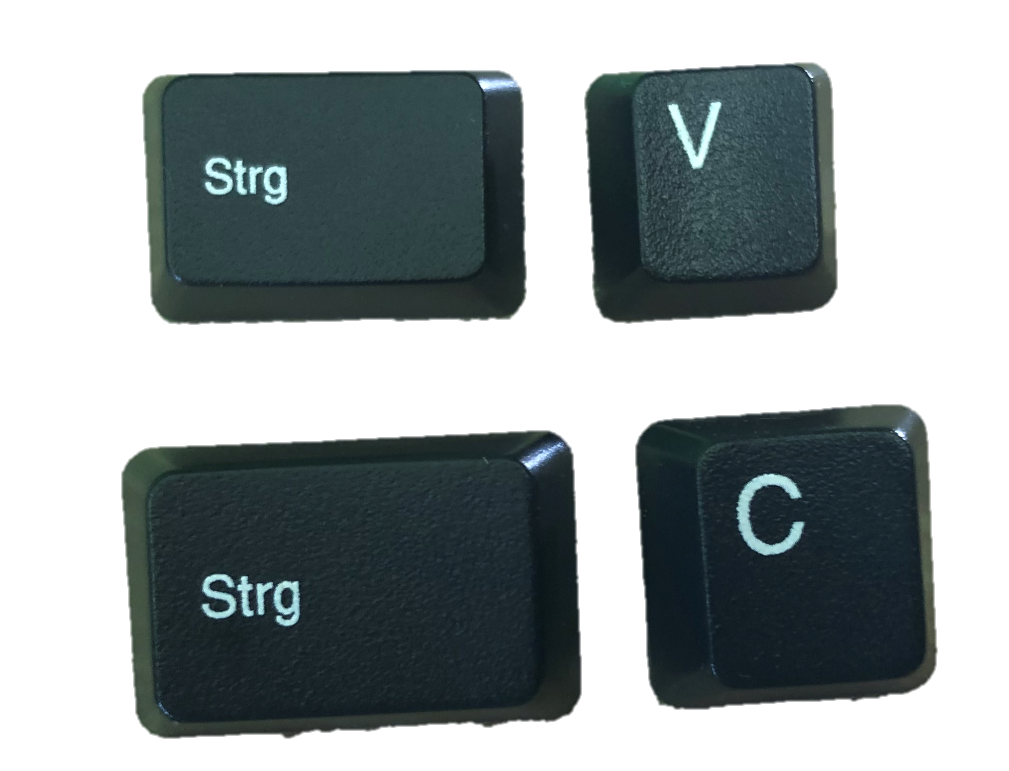 Enable frequent users to use shortcuts
Improves speed for experienced users
Shortcuts on different levels
Access to single commands, e.g. CTRL+S or toolbar
Customizing of commands and environments, e.g. printer pre-set (duplex, A4, …) 
Reusing actions performed, e.g. history in command lines, macro functionality
Shortcuts to single commands are related to consistency 
CTRL+X, CTRL+C, CTRL+V in Microsoft applications for cut, copy and paste
However CTRL+S (saving a document) is only implemented in some applications…
https://www.interaction-design.org/literature/article/shneiderman-s-eight-golden-rules-will-help-you-design-better-interfaces
Albrecht Schmidt
Eight Golden Rules
23
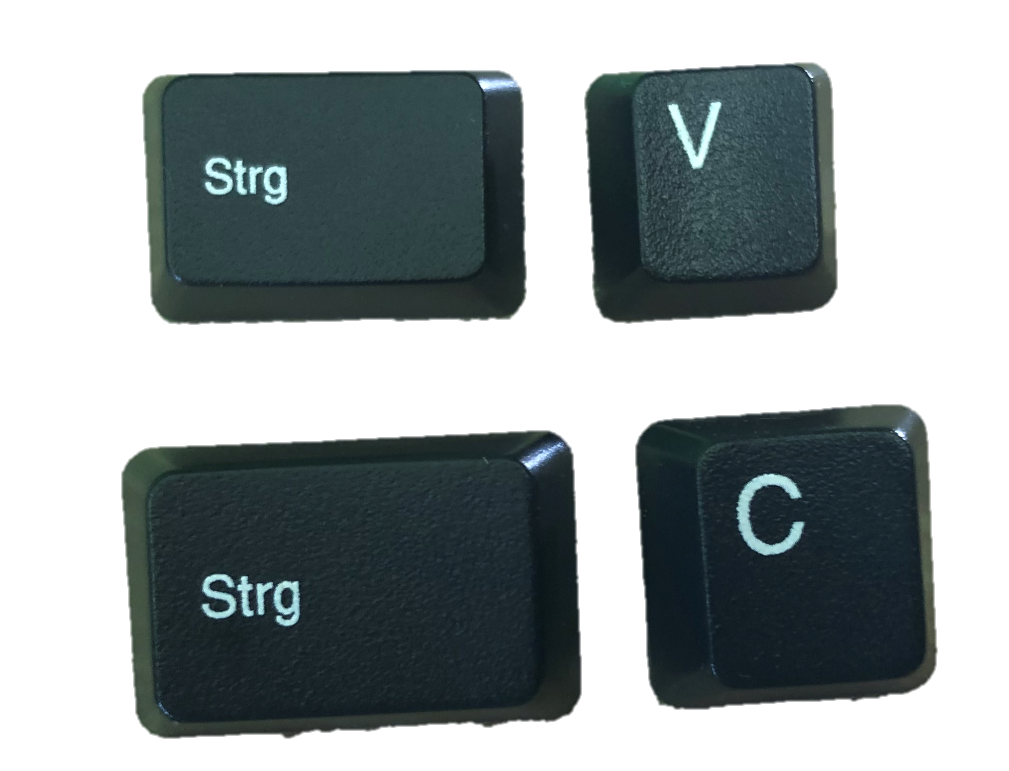 Keyboard shortcuts and History
Example: Enable frequent users to use shortcuts
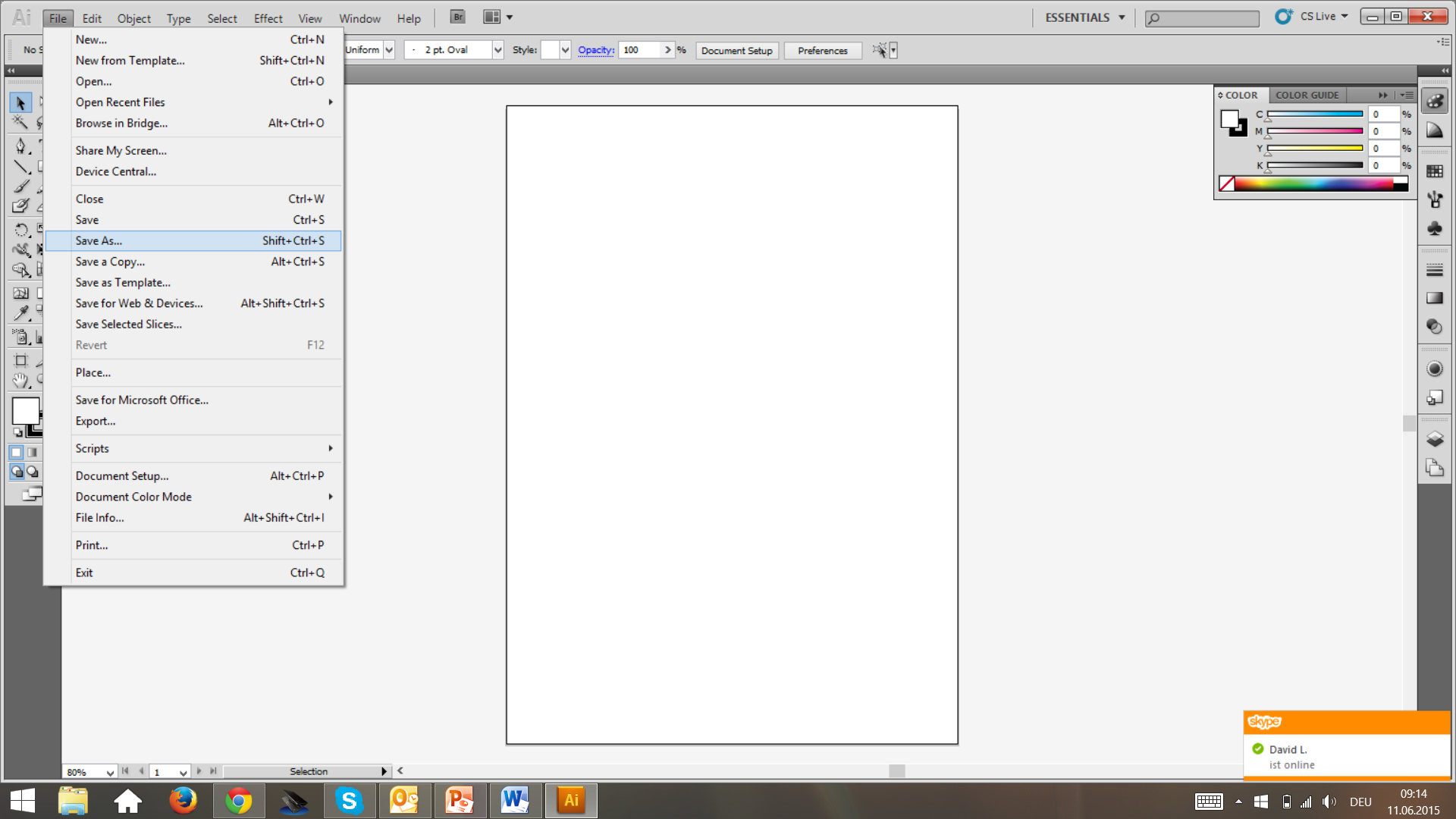 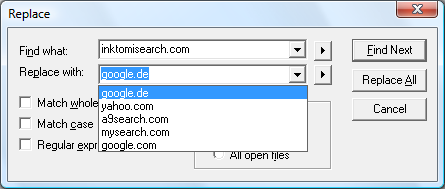 Albrecht Schmidt
Eight Golden Rules
24
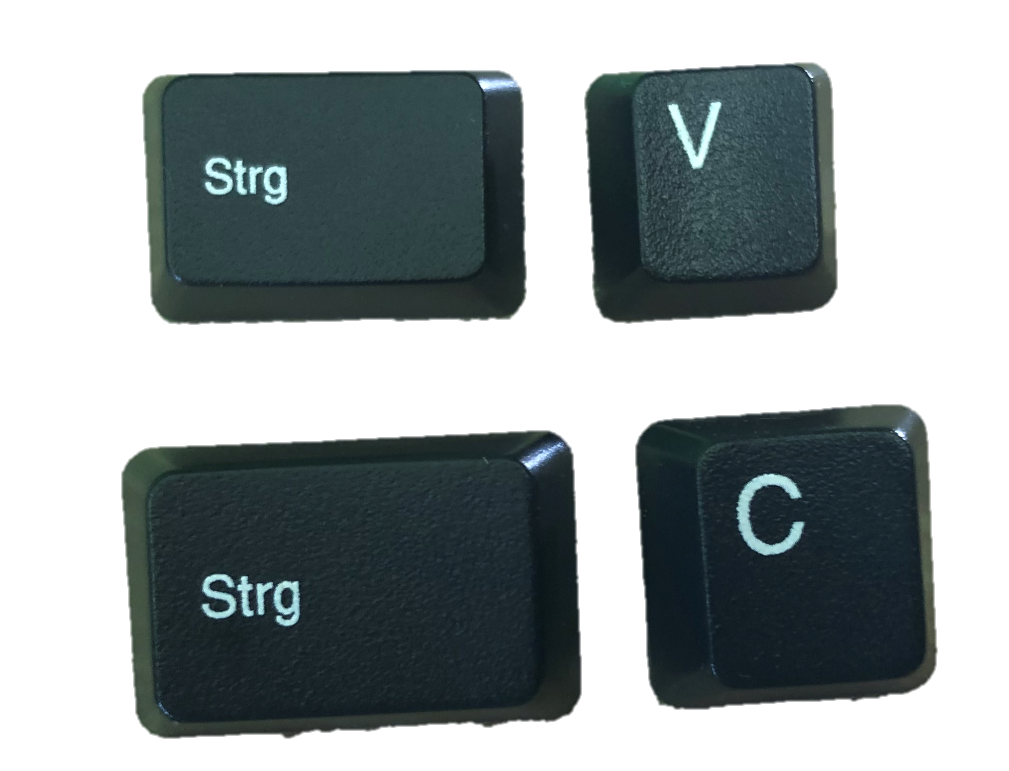 Keyboard shortcuts and Toolbars
Example: Enable frequent users to use shortcuts
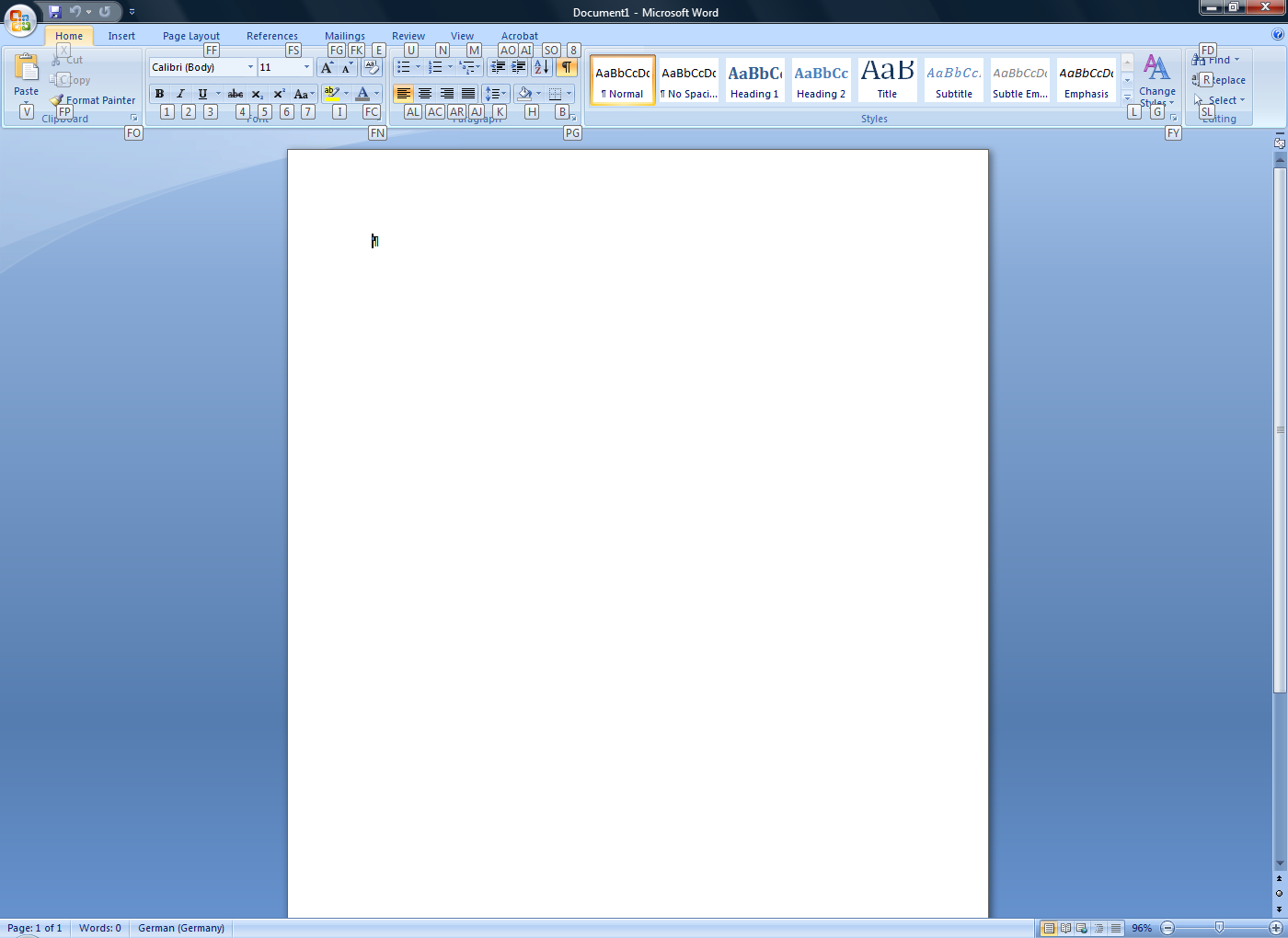 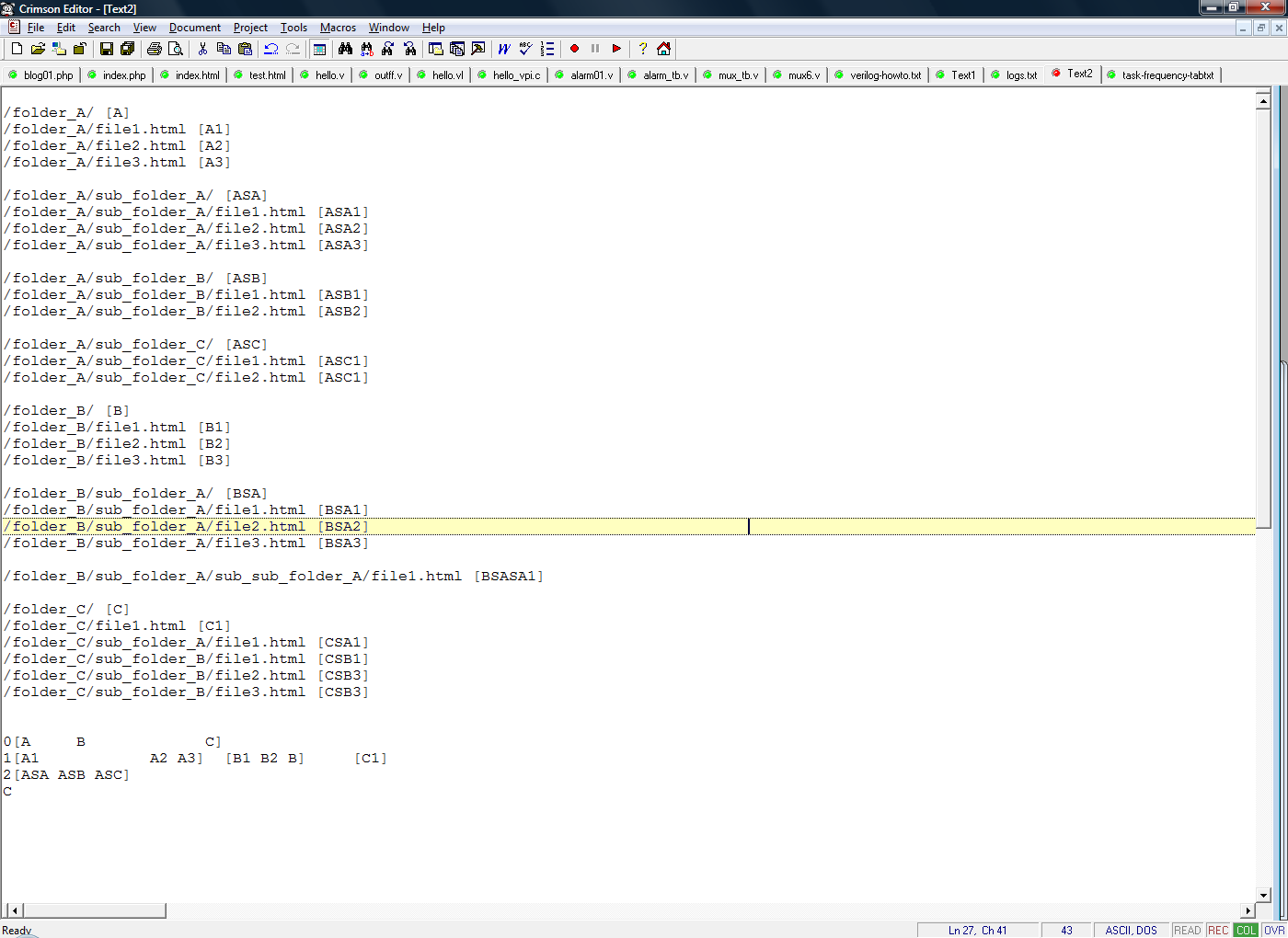 Albrecht Schmidt
Eight Golden Rules
25
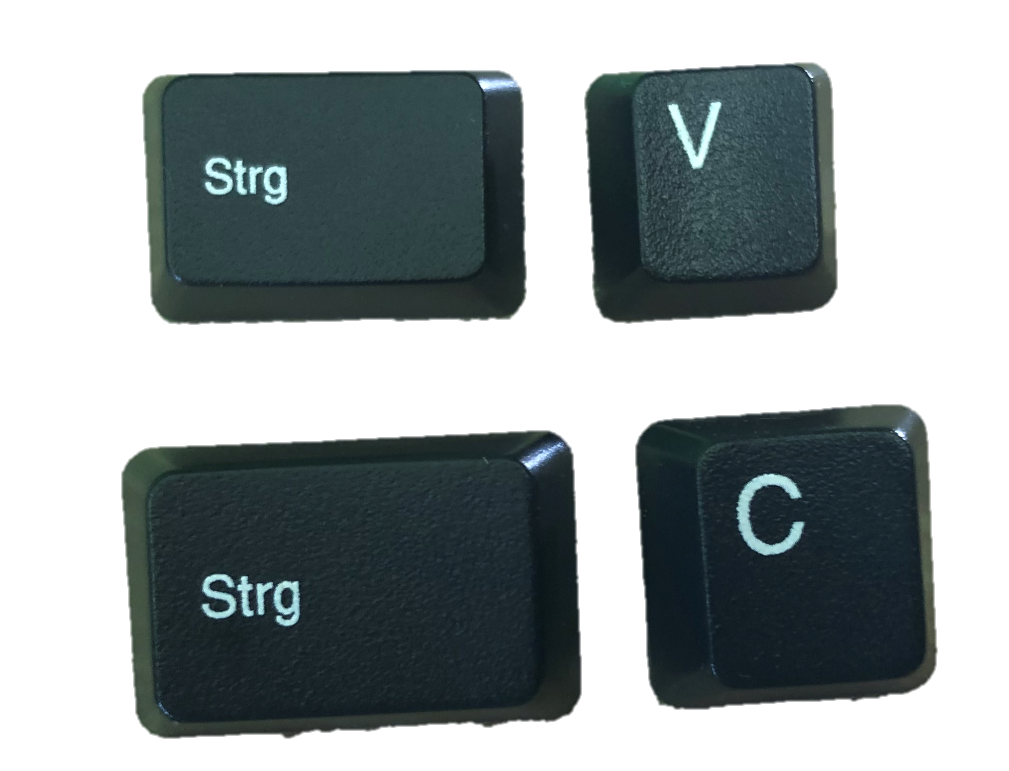 Shortcut Gestures on Smartphones
Example: Enable frequent users to use shortcuts
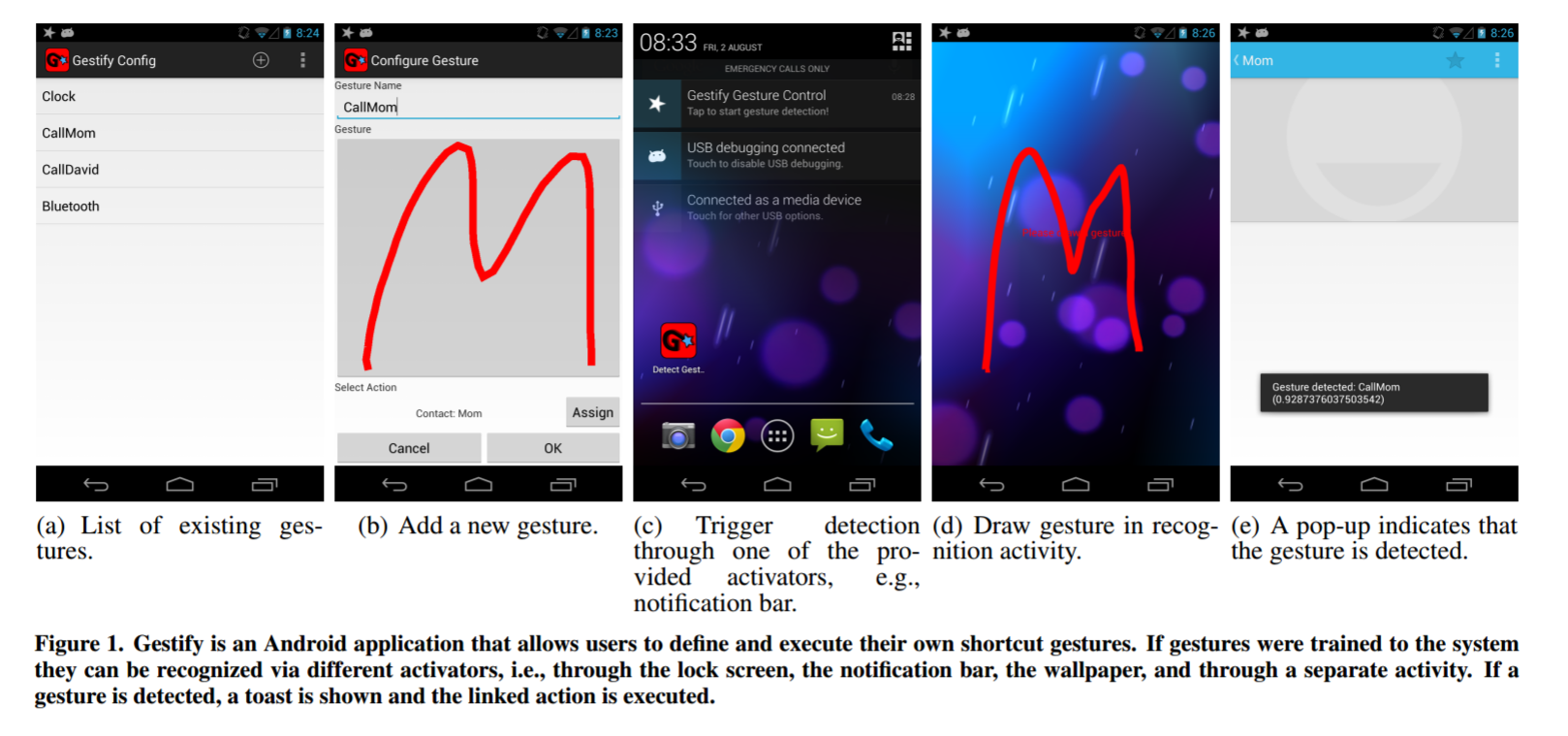 Poppinga, B., Sahami Shirazi, A., Henze, N., Heuten, W., & Boll, S. (2014, September). Understanding shortcut gestures on mobile touch devices. In Proc. of the 16th int. conf. on Human-computer interaction with mobile devices & services (pp. 173-182). ACM.
Albrecht Schmidt
Eight Golden Rules
26
How can humans stay in control?
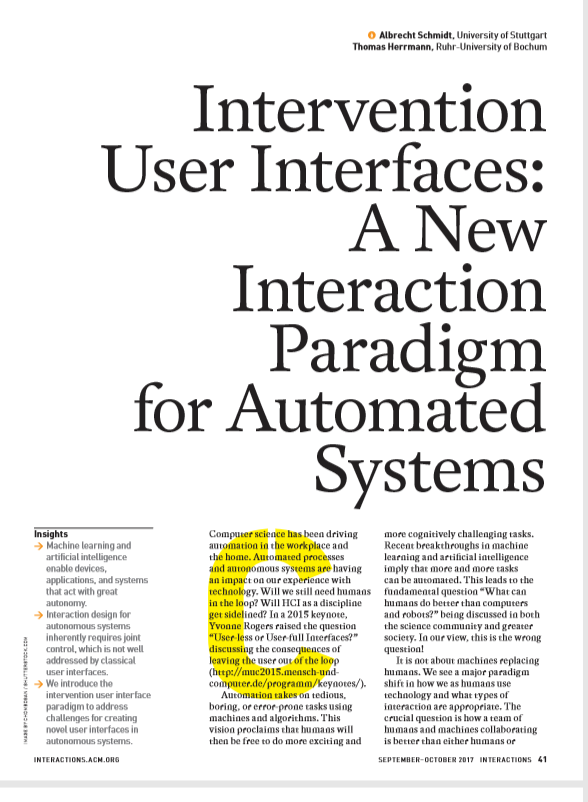 “In the future, we believe that a large class of automated and autonomous systems allow for joint control, where the majority of decisions are automated but where users can intervene.
Schmidt, A., & Herrmann, T. (2017). Intervention user interfaces: a new interaction paradigm for automated systems. interactions, 24(5), 40-45.
Albrecht Schmidt
Eight Golden Rules
27
How can humans stay in control?
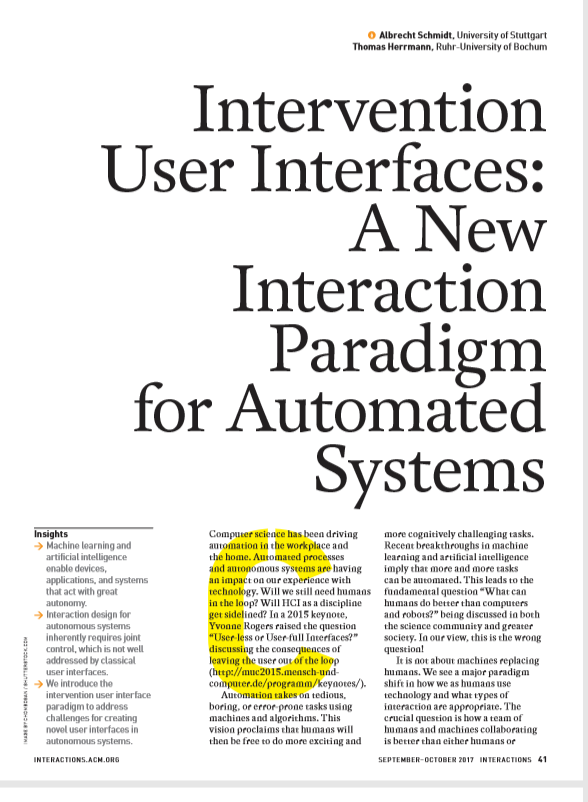 Design Principles for Intervention user interfaces
Ensure expectability and predictability.
Communicate options for interventions. 
Allow easy exploration of interventions. 
Easy reversal of automated and intervention actions.
Minimize required attention.
Communicate how control is shared.
Schmidt, A., & Herrmann, T. (2017). Intervention user interfaces: a new interaction paradigm for automated systems. interactions, 24(5), 40-45.
Albrecht Schmidt
Eight Golden Rules
28
Types of Design Rules
Principles
abstract design rules
Golden rules and heuristics
more concrete than principles
Standards
(very) detailed design rules
Design patterns
generic solution for a specific problem
Style guides
provided for devices, operatingsystems, widget libraries
Authority: whether or not a rule must be followed or whether it is just suggested
Generality: applied to many design situations or focused on specific application situation.
principles
golden rules
standards
increasing generality
design pattern
style guides
increasing authority
Albrecht Schmidt
Eight Golden Rules
29
[Speaker Notes: Name the Eight Golden Rules?
Give an example for offering informative feedback.
In which contexts may offering feedback be problematic?
Where is easy reversal of action on principle not possible? 
How can consistency help with the learnability of systems?
Name three areas in the design of user interfaces where consistency should be realized?]
Did you understand this block?
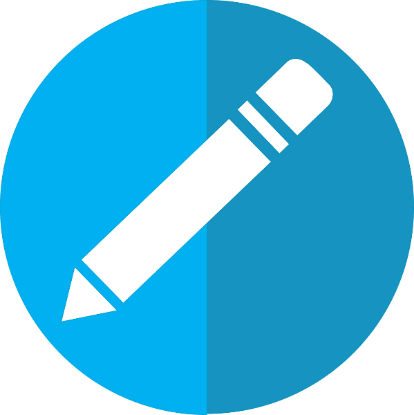 Can you answer these questions?
Name the Eight Golden Rules?
Give an example for offering informative feedback.
In which contexts may offering feedback be problematic?
Where is easy reversal of action on principle not possible? 
How can consistency help with the learnability of systems?
Name three areas in the design of user interfaces where consistency should be realized?
Albrecht Schmidt
Eight Golden Rules
30
Reference
Shneiderman, B. The Eight Golden Rules of Interface Design. https://www.cs.umd.edu/~ben/goldenrules.html
Shneiderman, B., Plaisant, C., Cohen, M., Jacobs, S., Elmqvist, N., & Diakopoulos, N. (2016). Designing the user interface: strategies for effective human-computer interaction. Pearson. http://www.cs.umd.edu/hcil/DTUI6/
Urban Stress: Experiments on Noise and Social Stressors. DC Glass, JE Singer - 1972 - Academic Press
Euphemia Wong. Shneiderman’s Eight Golden Rules Will Help You Design Better Interfaces. https://www.interaction-design.org/literature/article/shneiderman-s-eight-golden-rules-will-help-you-design-better-interfaces
Poppinga, B., Sahami Shirazi, A., Henze, N., Heuten, W., & Boll, S. (2014, September). Understanding shortcut gestures on mobile touch devices. In Proc. of the 16th int. conf. on Human-computer interaction with mobile devices & services (pp. 173-182). ACM.
Schmidt, A., & Herrmann, T. (2017). Intervention user interfaces: a new interaction paradigm for automated systems. interactions, 24(5), 40-45.
Albrecht Schmidt
Eight Golden Rules
31
License
This file is licensed under the Creative Commons Attribution-Share Alike 4.0 (CC BY-SA) license:
https://creativecommons.org/licenses/by-sa/4.0
Attribution: Albrecht Schmidt
For more content see: https://hci-lecture.de
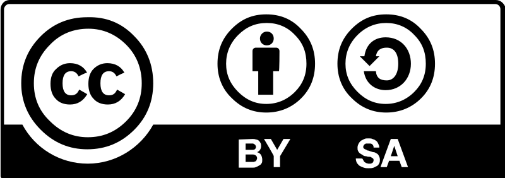 Albrecht Schmidt
32